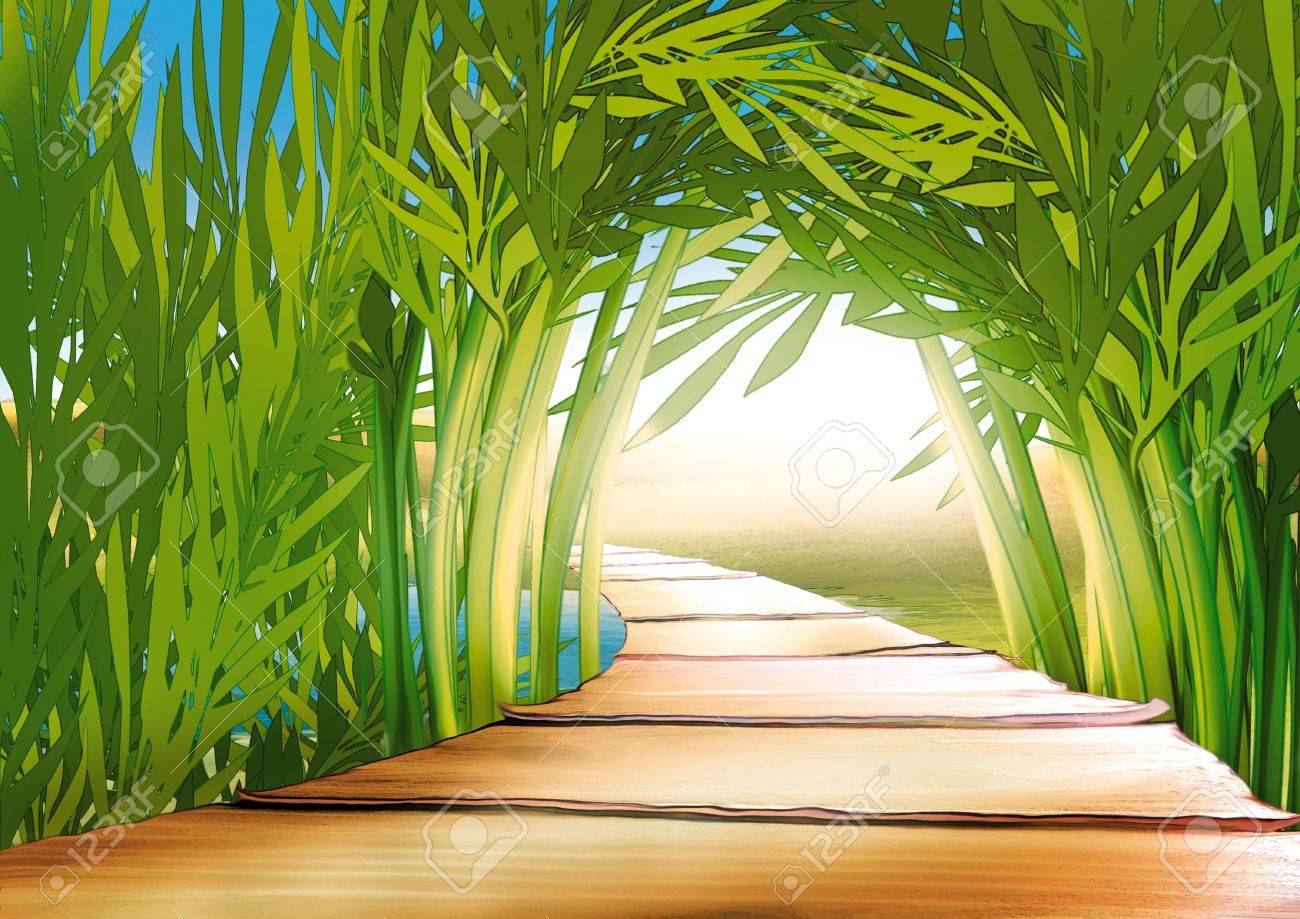 স্বাগত
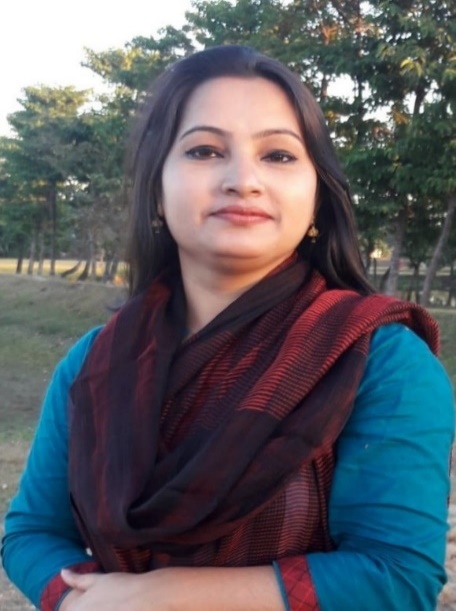 রোকসানা ইয়াসমিন
সহকারী শিক্ষক
মল্লিকপুর মডেল সরকারি প্রাথমিক বিদ্যালয়
সুনামগঞ্জ সদর, সুনামগঞ্জ। 
ID: rukshanayasmin
পরিচিতি
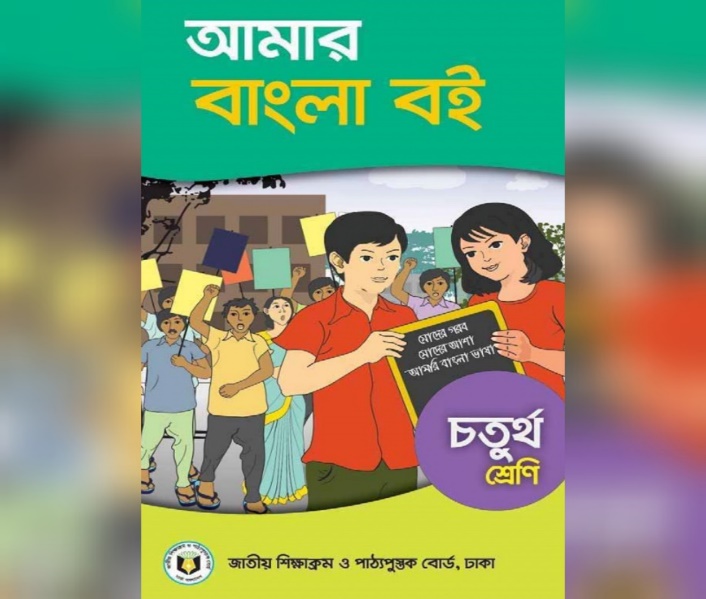 শ্রেণিঃ চতুর্থ
বিষয়ঃ বাংলা 
পাঠ শিরোনামঃ কাজলা দিদি
ছাত্র-ছাত্রীঃ ৫০ জন
তারিখঃ     /১০/২০১৯
এসো একটি ছড়াগান শুনি
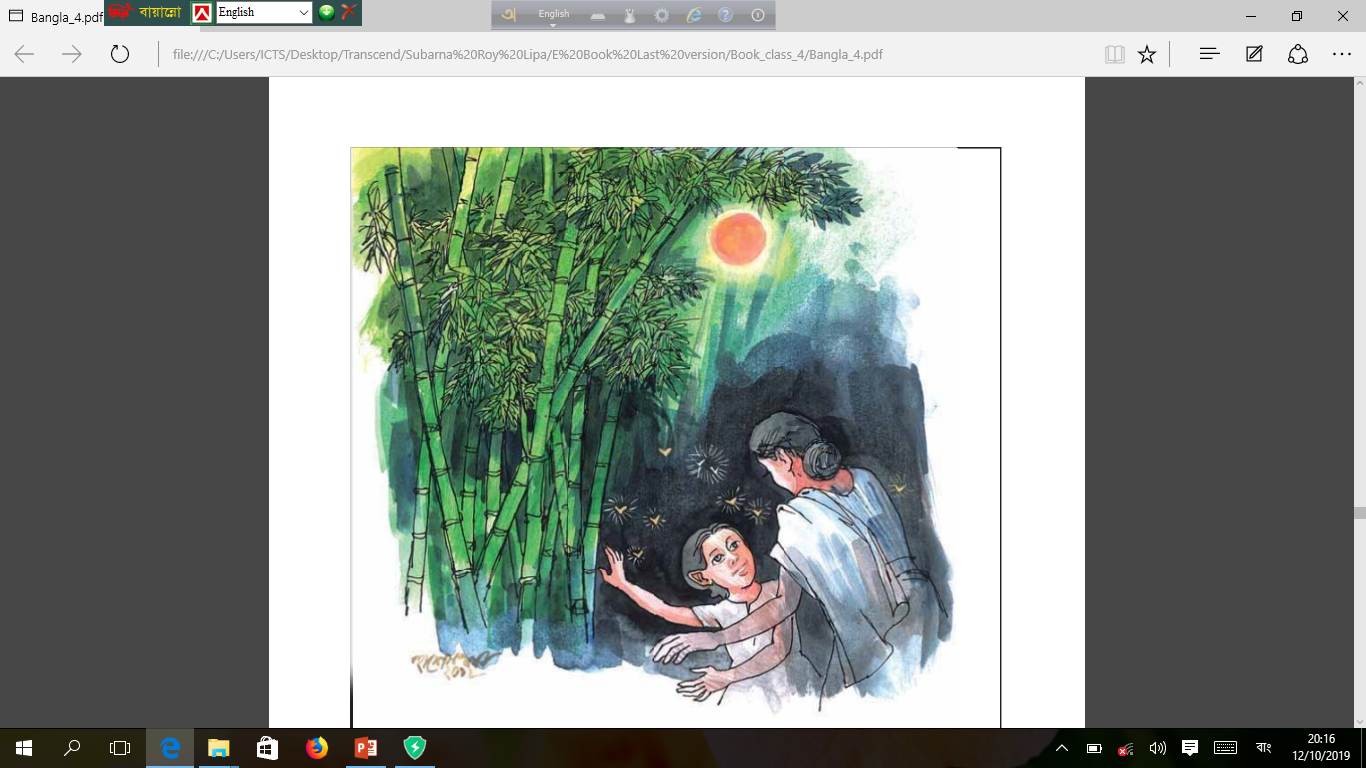 তাহলে চলো আজকে আমরা পড়ি
কাজলা দিদি
শিখনফল
যুক্তব্যঞ্জন সহযোগে গঠিত শব্দ শুনে বুঝতে পারবে,
কবিতা শুনে মূলভাব বুঝতে পারবে,
যুক্তব্যঞ্জন সহযোগে তৈরি শব্দ স্পষ্ট ও শুদ্ধভাবে বলতে পারবে,
যুক্তব্যঞ্জন সহযোগে তৈরি বাক্য স্পষ্ট ও শুদ্ধভাবে বলতে পারবে,
যুক্তব্যঞ্জন সংবলিত শব্দ পড়তে পারবে,
বই দেখে সঠিক ছন্দে, স্বরভঙ্গিতে, প্রমিত উচ্চারণে, স্বাভাবিক গতিতে 
ছড়া আবৃত্তি করতে পারবে।
কবি পরিচিতি
আদর্শ পাঠ
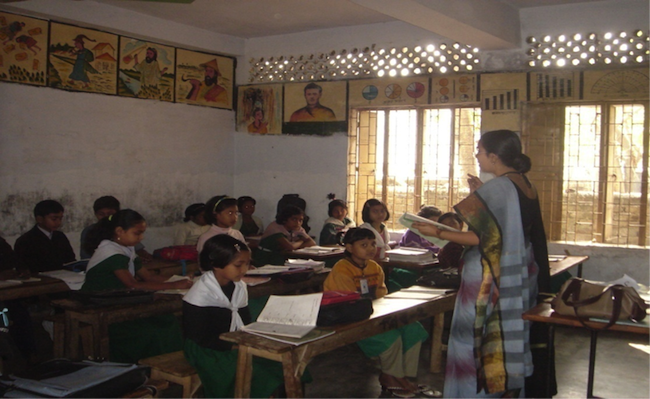 তোমরা সবাই বাংলা পাঠ্য বই এর ৬৭ পৃষ্ঠা খুল এবং মনোযোগ সহকারে শুনো…
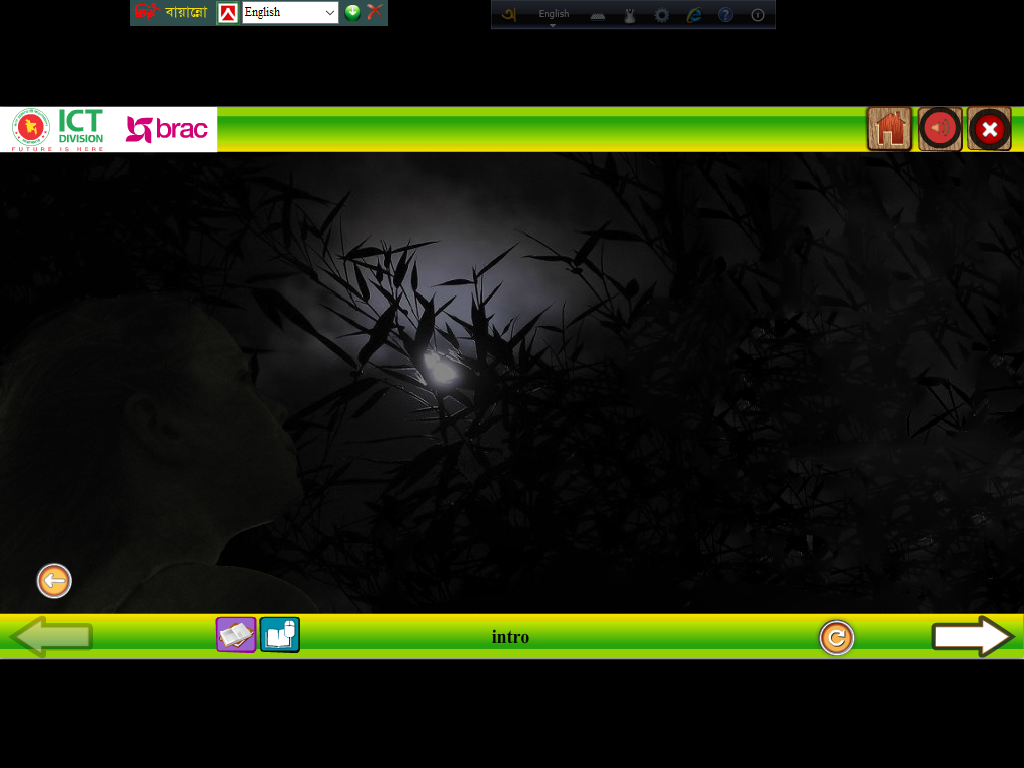 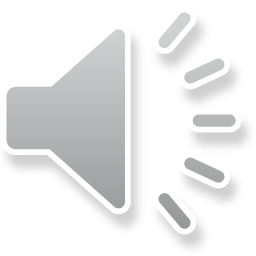 বাঁশবাগানের মাথার উপর চাঁদ উঠেছে ওই
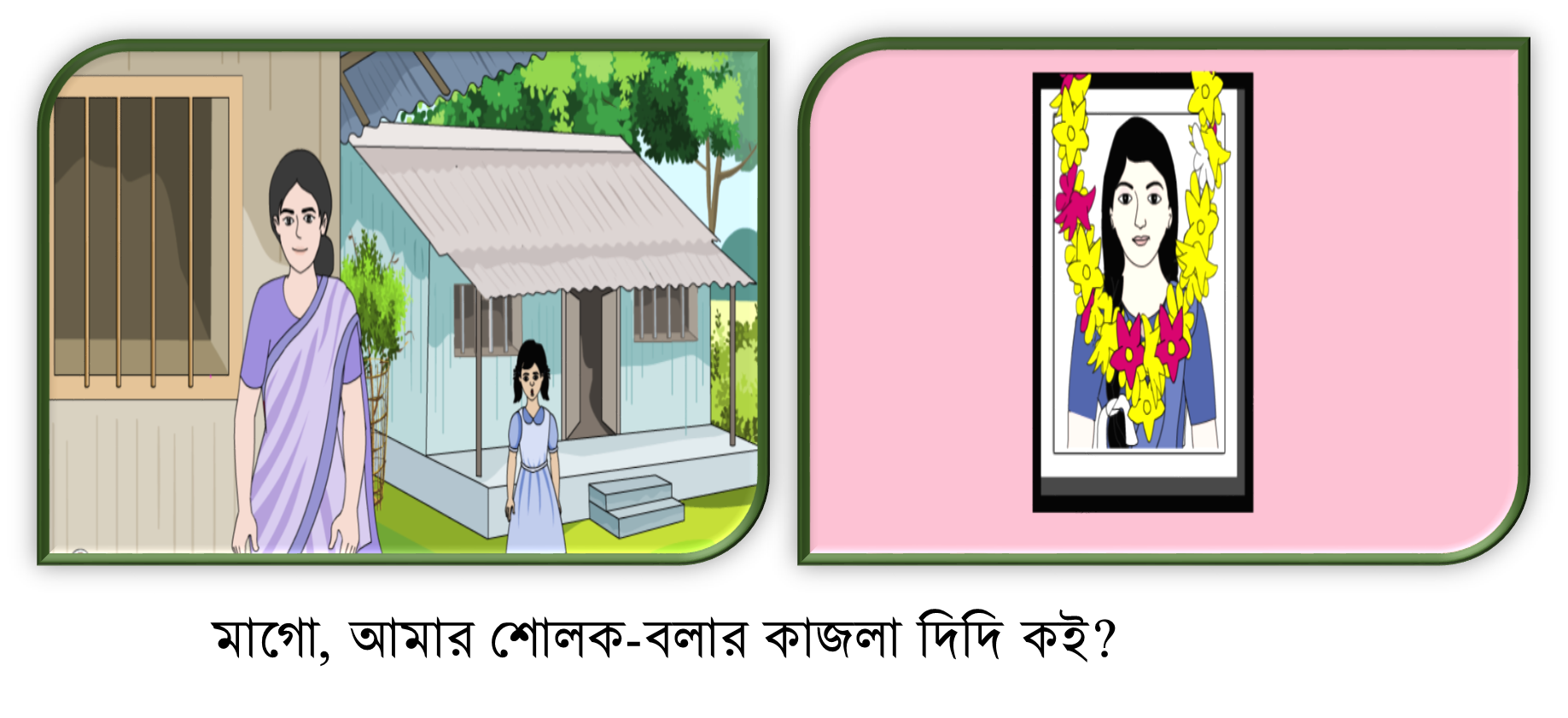 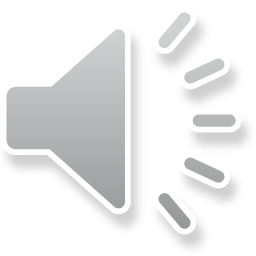 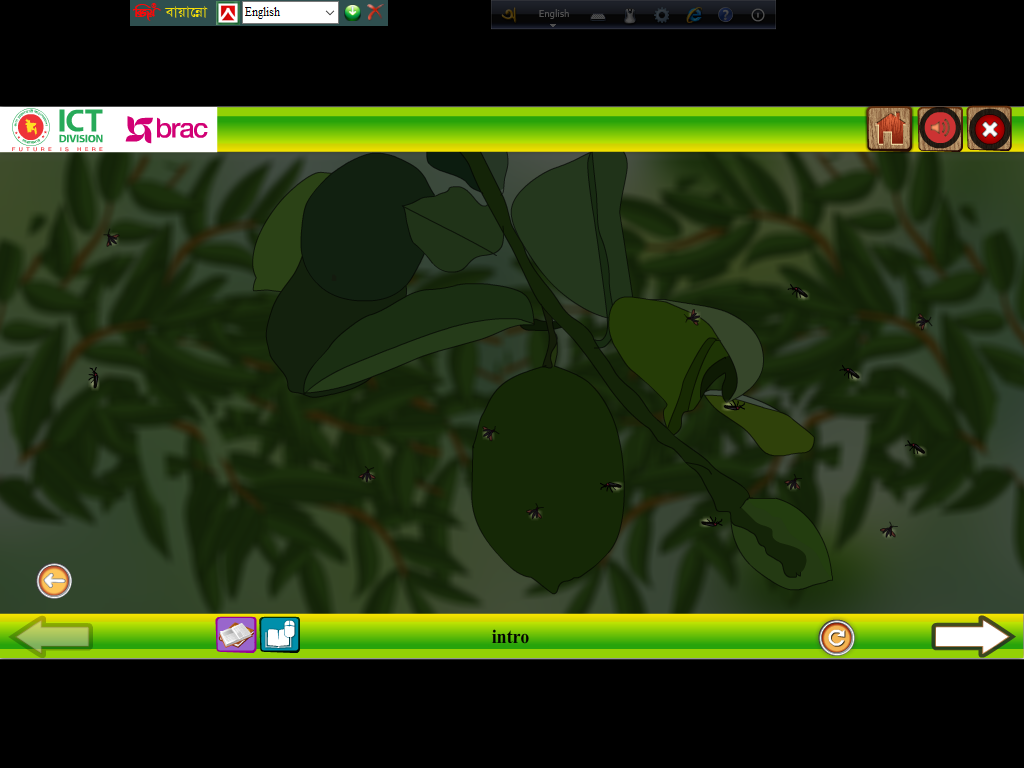 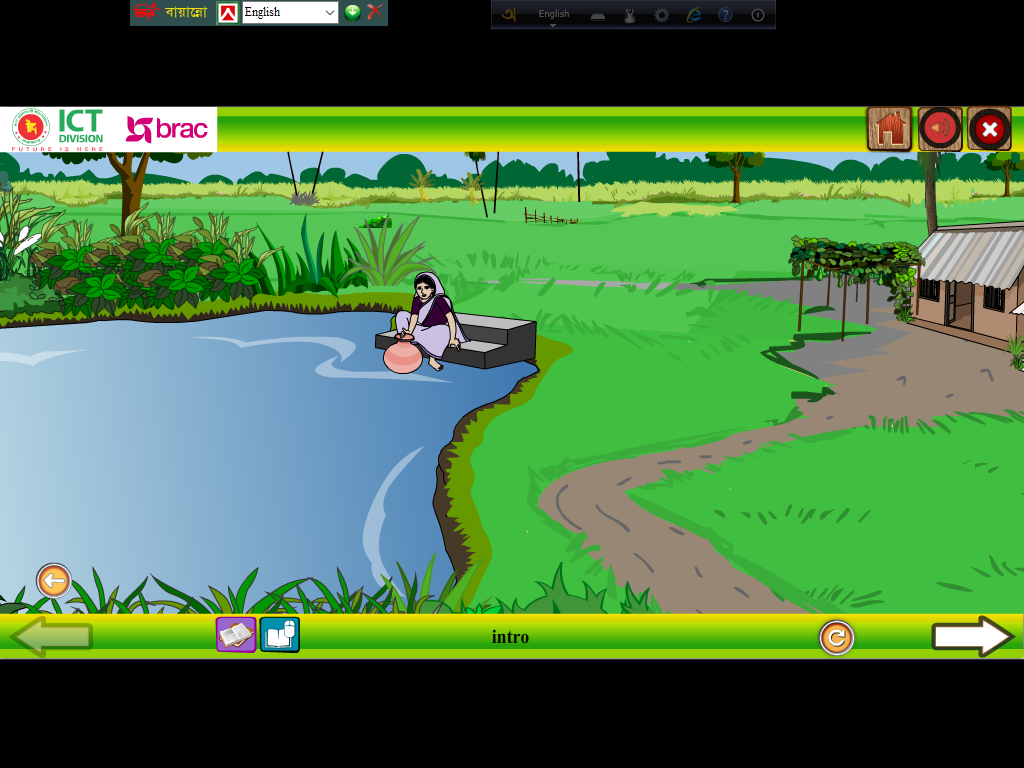 পুকুর ধারে, নেবুর তলে থোকায় থোকায় জোনাই জ্বলে,
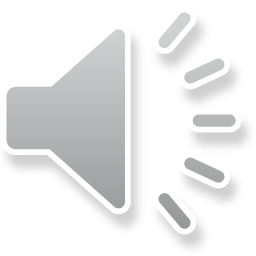 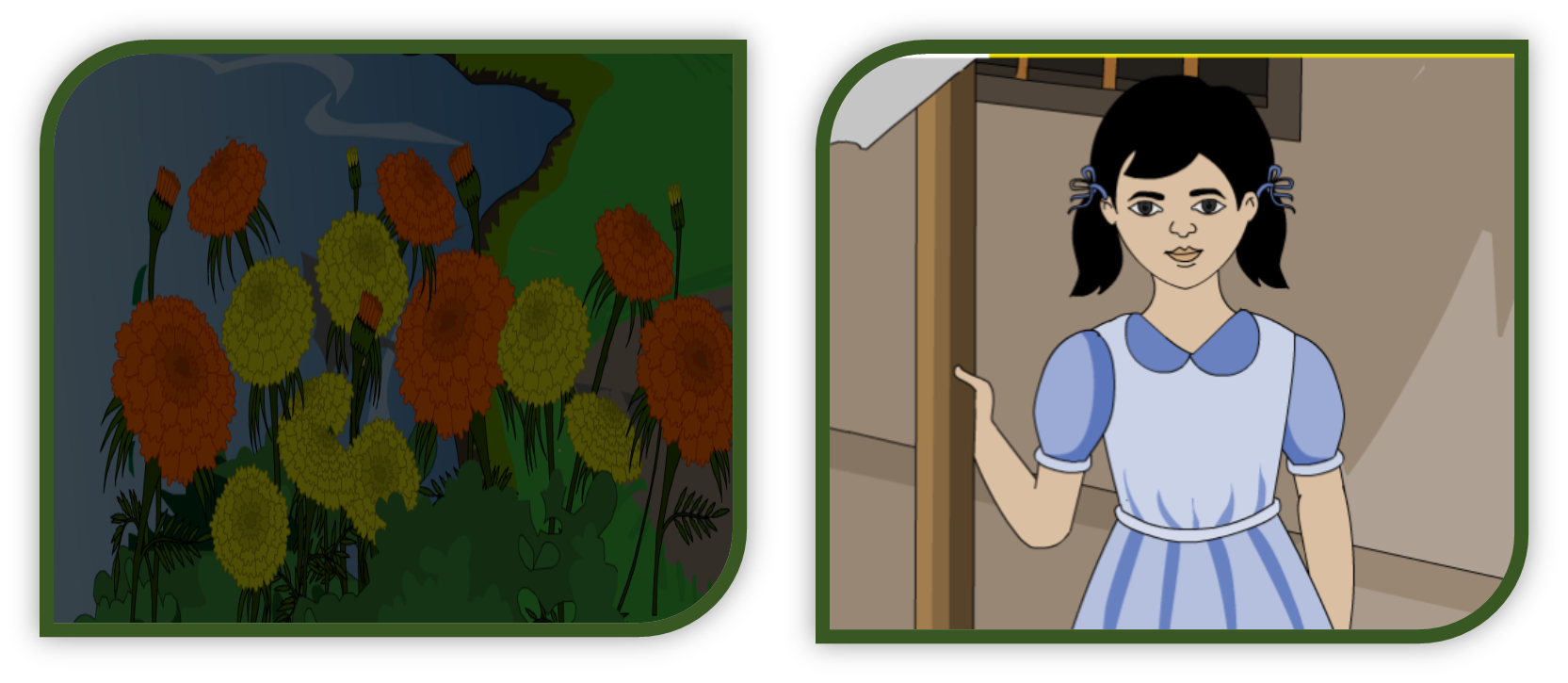 ফুলের গন্ধে ঘুম আসে না, একলা জেগে রই;
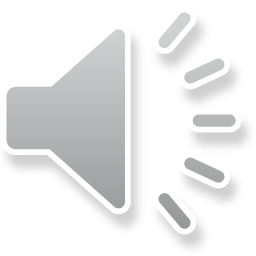 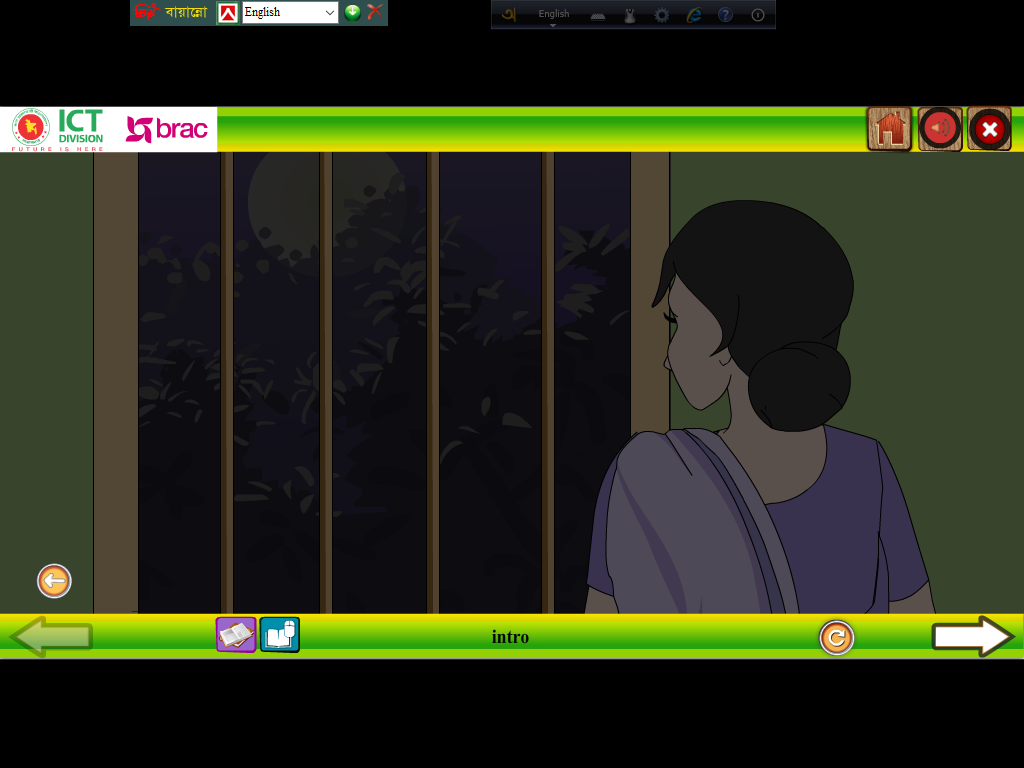 মাগো, আমার কোলের কাছে কাজলা দিদি কই?
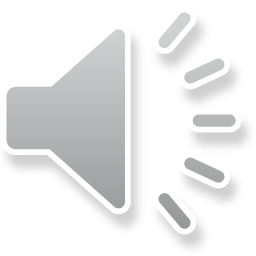 সমস্বরে পাঠ
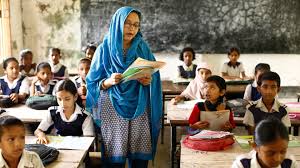 আমার সাথে তোমরাও পড়
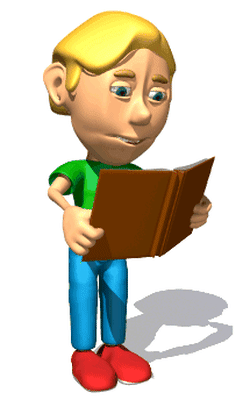 সমস্বরে পাঠ
এবার তোমরা একজন একজন করে পড়
বাঁশবাগানের মাথার উপর চাঁদ উঠেছে ওই
মাগো, আমার শোলক-বলার কাজলা দিদি কই?
পুকুর ধারে, নেবুর তলে থোকায় থোকায় জোনাই জ্বলে,
ফুলের গন্ধে ঘুম আসে না, একলা জেগে রই;
মাগো, আমার কোলের কাছে কাজলা দিদি কই?
দলগত কাজ
জবা দল
বিপরিত শব্দ লেখ-
দিন
উত্তরগুলো মিলিয়ে নাওঃ
 দিন-রাত
 ঘুম-জাগরণ
 জ্বলা-নেভা
ঘুম
জ্বালা
শাপলা দলঃ
নিচের শব্দগুলো ঠিকভাবে সাজাও (যেমন-বাঁশবাগান)।
উত্তরগুলো মিলিয়ে নাও
পুতুল-বিয়ে
থোকায় থোকায়
পুকুর ধারে
নেবুর তলে
শোলক বলার
কাজলা দিদি
বাঁশ বাগান
পুতুল                    তলে
থোকায়                 ধারে
পুকুর                    বিয়ে
নেবুর                    ঘরে
শোলক                 থোকায়
কাজলা                 বাগান
বাঁশ                      বলা
মূলভাব
ছোট্ট বোনটির সারাক্ষণের সাথী ছিল কাজলা দিদি। দিদি চিরদিনের জন্য তাদের ছেড়ে চলে গেছে, তা সে জানে না। প্রতি মূহুর্তেই সে তার প্রিয় কাজলা দিদির জন্য অপেক্ষায় থাকে। সে কোথায় গেছে, কেন আসে না তা জানতে চায় মায়ের কাছে। মা উত্তর দিতে পারেন না। মুখ লুকিয়ে কাঁদেন।
মূল্যায়ন
মৌখিকভাবে কবিতার ৫ লাইন
নিরাময়মূলক ব্যবস্থা
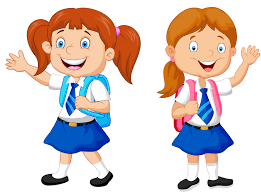 পারগ শিক্ষার্থীরাদের দ্বারা দূর্বল শিক্ষার্থীদের পড়তে দেব---
প্রয়োজনে সহায়তা করব।
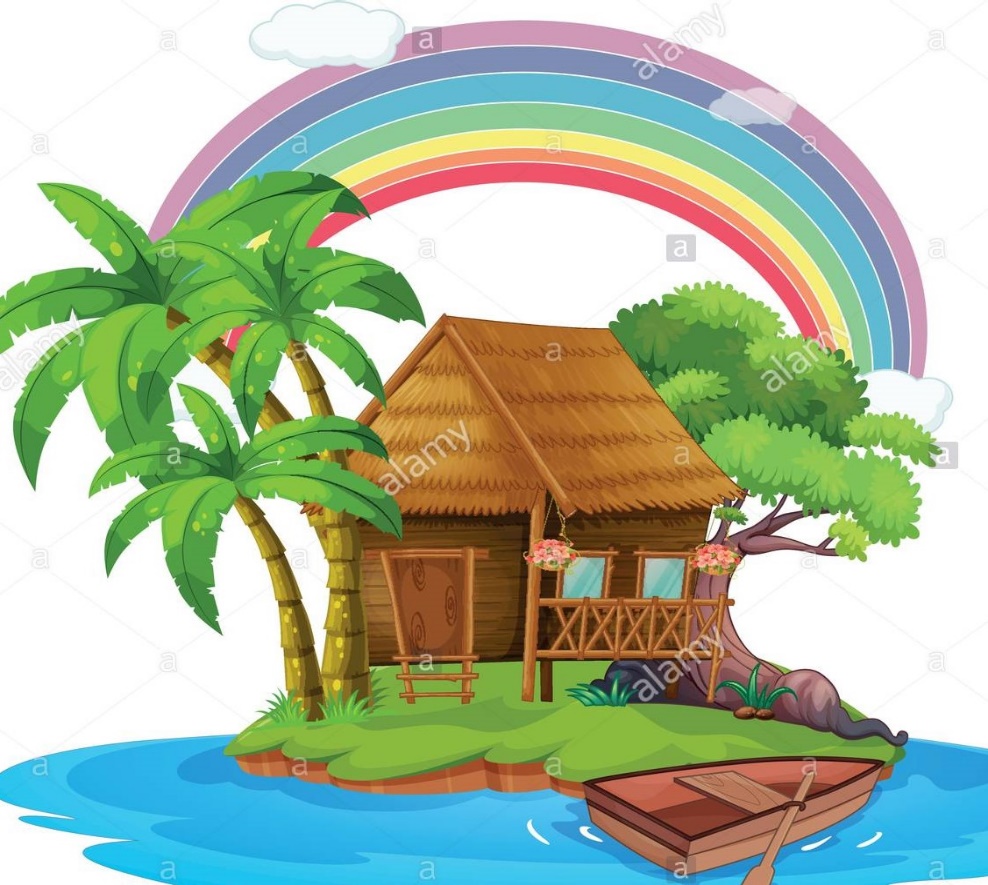 বাড়ির কাজঃ
কাজলা দিদি কবিতার প্রথম ১০ লাইন লিখে আনবে।
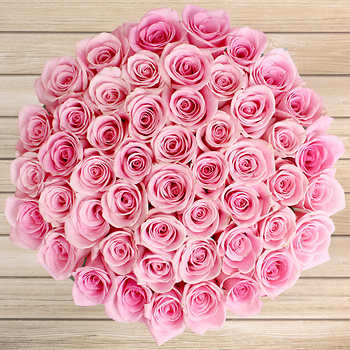 ধন্যবাদ সবাইকে